Теоретико-історичні аспекти організаційної психології
Ст.викл. Вронська В.М.
Виникнення організаційної психології відносять до початку XX ст., називатися на честь її основоположником належить Уолтеру Ділла Скотту (1869-1955). Гравець футбольної команди Північно-Західного університету, Скотт закінчив теологічну семінарію і збирався стати місіонером в Китаї. Однак що в китайській місії не було вакансій. І замість того щоб стати місіонером, Скотт став психологом. Скотт був першим, хто використав психологію для потреб реклами, відбору персоналу і менеджменту. На рубежі XIX і XX ст. він говорив про потенційні можливості психології в рекламному бізнесі. Натхненний підтримкою, наданою йому провідними бізнесменами, Скотт написав кілька статей і опублікував монографію «Теорія і практика реклами» (1903), є першою книгою, присвяченою використанню психології для вирішення проблем, що виникають в світі бізнесу. У 1919 р Скотт створив першу в історії організаційної психології консалтингову фірму, яка співпрацювала більш ніж з 40 провідними корпораціями США, надаючи їм послуги, пов'язані з відбором персоналу.

У 1913 р Гуго Мюнстерберг (1863-1916), німецький психолог, (Гарвардський університет), написав книгу «Психологія ефективного виробництва» (The Psychology of Industrial Efficiency). Був одним з перших психологів, які ратували за використання тестів як відбірковій процедури прогностичного характеру, що дозволяє виявити претендента з необхідними навичками, що пред'являються до працівника на конкретному робочому місці. Мюнстерберг провів дослідження в реальних ситуаціях і на реальних робочих місцях, з метою підвищення продуктивності праці. Його публікації, дослідження і діяльність в якості консультанта сприяли зростанню впливу організаційної психології, він став світовою знаменитістю. Будучи найвідомішим американським психологом, Мюнстерберг дружив з королями, президентами і кінозірками і був одним з двох психологів, коли-небудь звинувачувалися в шпигунстві.
Тести, розроблені для армії, були адаптовані для цивільних потреб; одночасно з цим були створені і нові тести, що призначалися для різних ситуацій. США зустріли психологічне тестування з ентузіазмом, і незабаром тестування за допомогою батареї тестів стало звичайною справою для мільйонів школярів і претендентів на роботу. Таким чином, перші кроки організаційної психології пов'язані з відбором персоналу. Хоторнскі дослідження почалися з вивчення впливу фізичних характеристик робочого приміщення на продуктивність праці. Дослідники поставили собі за мету відповісти на такі, наприклад, питання: як позначиться на продуктивності праці збільшення освітленості робочого приміщення; впливають на продуктивність праці температура і вологість повітря в робочому приміщенні; як відіб'ється на продуктивності праці дозвіл менеджера влаштовувати невеликі перерви. Хоторнські дослідження відкривають нову еру в історії організаційної психології, що починає вивчати такі феномени, як природа лідерства, освіта неформальних груп в робочому середовищі, установки працюючих людей, прийнятий в організації традиційний стиль спілкування та інші особливості менеджменту та організаційного стилю, які нині визнані факторами, що впливають на продуктивність праці, мотивацію і задоволеність роботою.Хоча Хоторнські дослідження і критикували за недостатню наукову строгість, ніхто не заперечує їх впливу на сам підхід психологів до природи роботи, а також на утворення організаційної психології як наукової дисципліни і на її розвиток.
Вебер визнавав, що ніяка бюрократія не існує в абсолютній формі. На його думку, чим ближче організація до ідеального типу, тим більше вона ефективна. Роботи Вебера стимулювали увагу дослідників до вивчення структури великих організацій і зробили помітний вплив на подальші дослідження в цьому напрямку.

Важливим кроком на шляху до розуміння ролі психологічних аспектів функціонування організацій стало дослідження, проведене на одному з підприємств компанії "Вестерн електрик" в м Хоторне (передмістя Чикаго) під керівництвом Е. Мейо. Тут крім різних експериментів було проведено понад 20 тисяч інтерв'ю з робітниками про різні сторони їх життєдіяльності.

Отримані дані дозволили зробити висновок, що, крім фізичних умов праці робочих,  на продуктивність впливають фактори соціального середовища, причому їх вплив є більш значущим. Так було покладено початок формуванню погляду на індустріальну організацію як соціальну систему. При цьому особливо наголошувалося на дієвість неформальної організації в соціальній регуляції поведінки працівника на основі відповідних групових норм. Виявилося, що індивідуальна продуктивність залежить більшою мірою від групових стандартів, ніж від матеріальних стимулів.
На основі результатів Хоторнских експериментів стала складатися школа людських відносин, яка робила акцент на ролі неформальної організації як важливого фактора, що визначає ефективність підприємства в цілому. Вплив цієї школи на теорію і практику діяльності індустріальних організацій був досить значним протягом декількох десятиліть. Він зберігся до певної міри і до теперішнього часу.
Зусилля організаційних психологів у вирішенні завдань, поставлених війною, сприяли набуттю представниками цієї професії більш високого статусу. Уряд і керівники індустрії зрозуміли, що психологи здатні вирішувати багато практичних проблем бізнесу. Крім того, досвід, набутий організаційними психологами в воєнні роки, продемонстрував їх колегам, які до війни працювали в університетських лабораторіях і перебували у відносній ізоляції, що в реальному світі існує чимало життєво важливих і складних проблем і що вони цілком могли б допомогти вирішити їх.
	Інтенсивний розвиток організаційної психології, що почалося в США після закінчення в 1945 р. Другої світової війни, збіглося за часом з не менш інтенсивним розвитком бізнесу та індустрії. Величина і складна структура сучасних корпорацій поставили організаційних психологів перед необхідністю набути нові знання і навички. Впровадження нових технологій означало, що персоналу потрібні оновлені і ускладнені програми навчання. Так, з появою комп'ютерів не тільки виникла потреба в обслуговуючих їх програмістах і техніках, але змінилися і багато технологій. Від психологів чекали відповідей на питання:

якими здібностями повинна володіти людина, щоб вона могла справлятися з подібними обов'язками;
люди якого складу найімовірніше мають ці здібності і які надійні способи їх виявлення та навчання.
Намагався систематизувати отримані емпіричним шляхом знання про особливості трудової діяльності на промисловому підприємстві, американський інженер Ф. У. Тейлор, якого часто називають "батьком наукового менеджменту". Звернув увагу  на роль певного відбору і навчання людей, призначеного для того, щоб на кожному робочому місці знаходилася людина, яка володіє якостями, необхідними для досягнення високої продуктивності. Тейлор наполягав на важливості співпраці між менеджерами і робітниками, при цьому чітко розмежувавши обов'язки тих і інших. Так, менеджерам необхідно взяти на себе всю повноту відповідальності за планування і контроль діяльності робітників. Останні ж повинні бути вільні від відповідальності, яка не випливає з їх трудових обов'язків.
Ідея Тейлора полягала в максимальній спеціалізації членів організації для того, щоб кожен з них міг зосередити свої зусилля на головному завданні. Це стосувалося і до рядових працівників, і до менеджерів різних рівнів управління відносилося. Тейлор виклав свої погляди в книзі "Принципи наукового управління", опублікованій в 1911 р, показавши значимість людського фактора як основи ефективної діяльності організації. Ідеї Тейлора отримали широке поширення в 1910-1920-і рр. XX ст. в багатьох країнах, в тому числі і в вітчизняній науці і в організаціях.

Серед сучасників Тейлора, творчо розвивали його ідеї, можна відзначити Г. Ганта і подружжя Гилбрет. Крім нововведень в системі оплати праці, Гант запропонував графічний метод зображення робіт, які необхідно виконати, - графік Ганта . Такі графіки стали широко використовуватися в цілях планування і контролю випуску продукції. Графік Ганта був попередником сучасних методів планування операцій.
Подружжя-соратники Френк і Ліліан Гилбрет внесли помітний вклад у розробку проблем опису, вимірювання та підвищення ефективності фізичної праці, показавши можливості його оптимізації за допомогою виключення непродуктивних рухів і витрат часу. Уже перші їх дослідження показали найважливішу роль людського чинника в галузі промислового виробництва, що раніше підкреслював Тейлор.

Ліліан Гилбрет була в числі перших дослідників, які намагалися зв'язати принципи діяльності індустріальної організації зі сферою соціальної психології. Її пошуки знайшли своє відображення в книзі "Психологія менеджменту: роль розуму у визначенні, викладанні і встановленні методів найменших витрат", опублікованої в 1914 р Аналізуючи діяльність менеджерів, Л. Гилбрет виділила три управлінських стилю: традиційний, перехідний і науковий.
В роботі організаційних психологів на першому плані виявилися проблеми, пов'язані з людськими відносинами на виробництві. Менеджери і керівники різних рівнів усвідомили, що створення високоефективного виробництва неможливе без оволодіння навичками міжособистісного спілкування. 
	Природа лідерства, роль мотивації та задоволеності роботою, вплив структури підприємства та морального клімату в колективі на продуктивність праці і підходи до прийняття рішень - саме ці феномени аналізували і вивчали організаційні психологи. Визнання важливості всіх цих проблем психологічним співтовариством США знайшло своє відображення в тому, що Відділення організаційної психології Американської психологічної асоціації (АРА) перетворилося в Товариство індустріально-організаційних психологів (S / OP).
Традиційний стиль пов'язували  зі строгим менеджером, який використовує централізовану владу. Перехідний стиль був посередником між традиційним і науковим. Останній грунтувався на ретельному підборі персоналу, використанні позитивних стимулів і уваги до благополуччя робітників. Здібності кожного з них рекомендувалося розвивати до максимально можливого рівня. Ці ідеї були передовими для свого часу.
У ці ж роки в Європі також проводяться наукові пошуки в галузі вивчення функціонування організацій з метою вдосконалення управління. Тут серед перших в управлінській думці слід назвати перш за все А. Файоля, французького інженера, який протягом 30 років був генеральним директором великої гірничовидобувної і металургійної компанії. Основна його праця "Загальне і промислове адміністрування" була опублікована в 1916 р.
Керуючись своїм багатим досвідом, Файоль розробив загальну теорію управління, яка була застосовна до широкого кола організацій як в індустріальній сфері, так і в діяльності державного апарату. Виявляючи особливий інтерес до адміністративної діяльності організацій, він стверджував, що в міру просування вгору по управлінської ієрархічній драбині керівникам необхідні різні здібності та вміння. Так, на нижчих організаційних рівнях від менеджера потрібні в більшій мірі технічні вміння для того, щоб успішно контролювати діяльність робочих. На більш високих рівнях ієрархії він повинен володіти вже адміністративними здібностями, оскільки тут йому необхідно впливати на людей, під керівництвом яких знаходяться інші люди.
У зміст поняття "адміністрування" Файоль вкладав такі його функції: планування, організація (як процес), розпорядчість  (або в сучасному розумінні лідерство), координація і контроль. Функції та принципи адміністрування, виділені ним, автори американських підручників з менеджменту вважають необхідною основою для вивчення управлінської діяльності і сьогодні. Внесок Файоля в цю область настільки значний, що його часом називають "батьком сучасної теорії управління".
Період з 1946р. по 1963р. був названий П. Мучінскі періодом спеціалізації. Організаційна психологія набула статусу самостійної області наукового дослідження. З'явилися відповідні освітні програми, всередині організаційної психології почали формуватися окремі спеціальності (інженерна психологія, ергономіка), видавати журнали і книги за даними наукових дисциплін. Коло питань, що цікавлять організаційну психологію, розширювалося. Стали розмиватися академічні межі між дисциплінами. Інженерна психологія виникла на стику експериментальної і індустріальної психології. Зріс інтерес до дослідження організацій: соціальні відносини як основа поведінки в організації, неформальні групи, лідерство, моральний клімат і спілкування в колективі, індивідуальні потреби, мотивація і задоволеність роботою (психологія організаційної поведінки). Організаційно-психологічні дослідження стали проводитися на стику з соціологією і соціальною психологією.

Внесок в розвиток організаційної психології здійснили представники системного і ситуаційного підходів в науковому менеджменті.
У 50-і рр. XX ст., Коли після закінчення Другої світової війни гонка озброєнь була в самому розпалі, інтенсивно розвивалися практика і методологія проектування складних систем. У науковому менеджменті складається системний підхід (Л. Берталанфі, К. Боулдинг, Н. Вінер, П. Ріветт, У. Черчмен). Система - це єдність елементів, певним чином пов'язаних між собою, що функціонують як ціле завдяки процесам обміну з зовнішнім середовищем. Подання про фірму, підприємство, виробничу організацію як відкриту систему склало основу для подальших напрямків досліджень в галузі організаційної психології. Системна методологія і її застосування до вивчення організацій, їх проектування та оптимізації роботи зажадали нових методів аналізу організації в цілому і діяльності окремих її ланок, аж до трудової діяльності окремих працівників. У руслі системного підходу стали розроблятися кількісні методи дослідження: дослідження операцій, теорія інформації, математичне моделювання діяльності працівника, теорія алгоритмів, експериментальна когнітивна психологія. Використання теорії систем в проектуванні складних технічних об'єктів призвело до вичленовування міждисциплінарної науки «людських чинників у проектуванні соціотехнічних систем».
У другій половині XX ст., У міру накопичення знань про різновиди виробничих організацій (в залежності від продукту, що виробляється, використовуваних технологій, розмірів організації, характеру взаємозв'язків із зовнішнім середовищем та ін.), Склалося уявлення про те, що підплрядкування загальним правилам менеджменту може привести не тільки до успіху, але і до втрат. У науковому менеджменті складається ситуаційний підхід (Дж. Вудворд, Р. Моклер, Д. Ломбард). Важливим принципом став облік різноманіття конкретних умов життя даної організації, стадії її розвитку, іншими словами, принцип ситуативності. Ефективний метод управління може бути знайдений тільки при врахуванні всіх істотних параметрів даної організації. Цей принцип підкреслює унікальність управлінських ситуацій, яка, однак, не повинна призводити до повного заперечення наукових узагальнень, принципового емпіризму і еклектизму в області менеджменту. Важливу роль відіграють встановлення меж досліджуваної реальності і виділення серед величезного різноманіття змінних найбільш істотних факторів. Одиниці дослідження, які при цьому вичленяються, - це управлінські ситуації (наприклад, ситуація конфлікту, пов'язаного з несправедливим способом оплати праці).
Розвиток сучасної зарубіжної організаційної психології відбувається під впливом нових вимог. Наприклад, відбір персоналу повинен забезпечувати високий професійний рівень і відповідати правовим стандартам для запобігання дискримінації в професійній сфері. Вплив на роботу організаційних психологів надали інформаційні технології. Генерування і використання інформації стали невід'ємною частиною професійної діяльності. Відповідно змінилася теоретична база організаційної психології - від домінування біхевіоризму відбувся перехід до когнітивної орієнтації («когнітивна революція»). Глобалізація спонукає організаційну психологію враховувати культурні фактори і відмінності, які проявляються в професійній сфері. Усвідомлення тісного взаємозв'язку між професійним і особистим життям людини загострює інтерес організаційної психології до таких тем, як дозвілля, емоційна підтримка з боку сім'ї, подолання професійного стресу вдома.
Серед тих, хто стояв біля витоків розвитку теорії організації на початку XX ст., Не можна не відзначити німецького соціолога М. Вебера. На відміну від згаданих вище дослідників, що займалися експериментальною і практичною роботою, Вебер був типовим "кабінетним" вченим. Однак і в наш час неможливо ігнорувати його внесок у вивчення організацій.

Відповідно до положень Вебера бюрократія розглядається як ідеальна форма організаційної структури. Для неї характерні наступні п'ять головних чинників:

1) високий ступінь спеціалізації і поділу праці;
2) ясний і певний порядок підпорядкованості;
3) виконання всіх завдань відповідно до постійної системи абстрактних правил;
4) контакти між менеджерами і підлеглими тільки па офіційній основі;
5) прийом на роботу, заснований на кваліфікації претендента, просування по службових сходинках- за заслугами.
У 1960-і рр. широке поширення на Заході отримала модель людських ресурсів , в основі якої лежали роботи американського соціального психолога Д. МакГрегора. Відповідно до цього підходу важливе завдання менеджменту полягає в тому, щоб поставити на службу організації невикористані людські ресурси. Вважається, що менеджер повинен прагнути до створення таких умов, за яких кожний працівник міг би найбільш повним чином проявити свої творчі здібності, почуття відповідальності, самоконтроль.
В даний час переважна більшість західних теоретиків і практиків використовує при аналізі поведінки людей в організації так званий імовірнісний підхід. Він заснований на положеннях загальної теорії систем. Його прихильники намагаються враховувати всю сукупність великої кількості факторів, що впливають на поведінку працівників в організації. Підкреслюється складну взаємодію між навколишнім середовищем, технологією, структурою організації та мотивацією працівників. Ефективність організації похідна від того чи іншого поєднання всіх цих чинників. Робиться висновок про те, що не може бути єдиного "найкращого" стилю лідерства, методу комунікації, підходу до прийняття рішення. Немає і універсальної організаційної структури. Правильніше сказати, що найбільш успішний стиль лідерства, метод комунікації, підхід до прийняття рішення або організаційна структура змінюються від однієї ситуації до іншої залежно від ряду обставин.
Психологічні дослідження різних сторін діяльності організацій, в тому числі індустріальних, здійснюються на Заході в руслі кількох наукових шкіл. Тому необхідно перш за все відзначити нерозривні зв'язки між індустріальною й організаційної психологією.
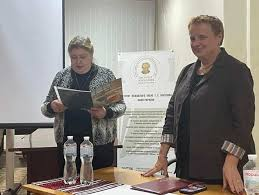